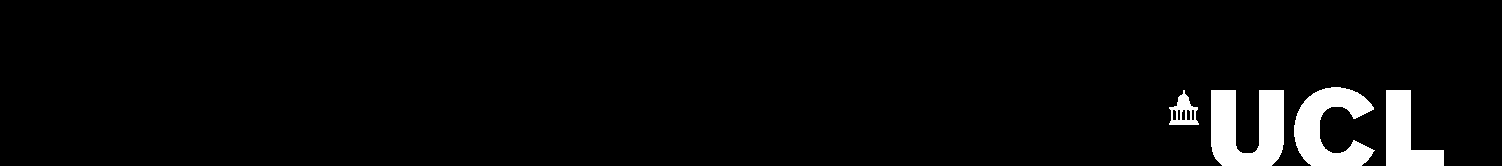 The utility of gait in forensic human identification: an empirical investigation using biomechanical and anthropological principles. 
Ioana Macoveciuc 
Department of Security and Crime Science
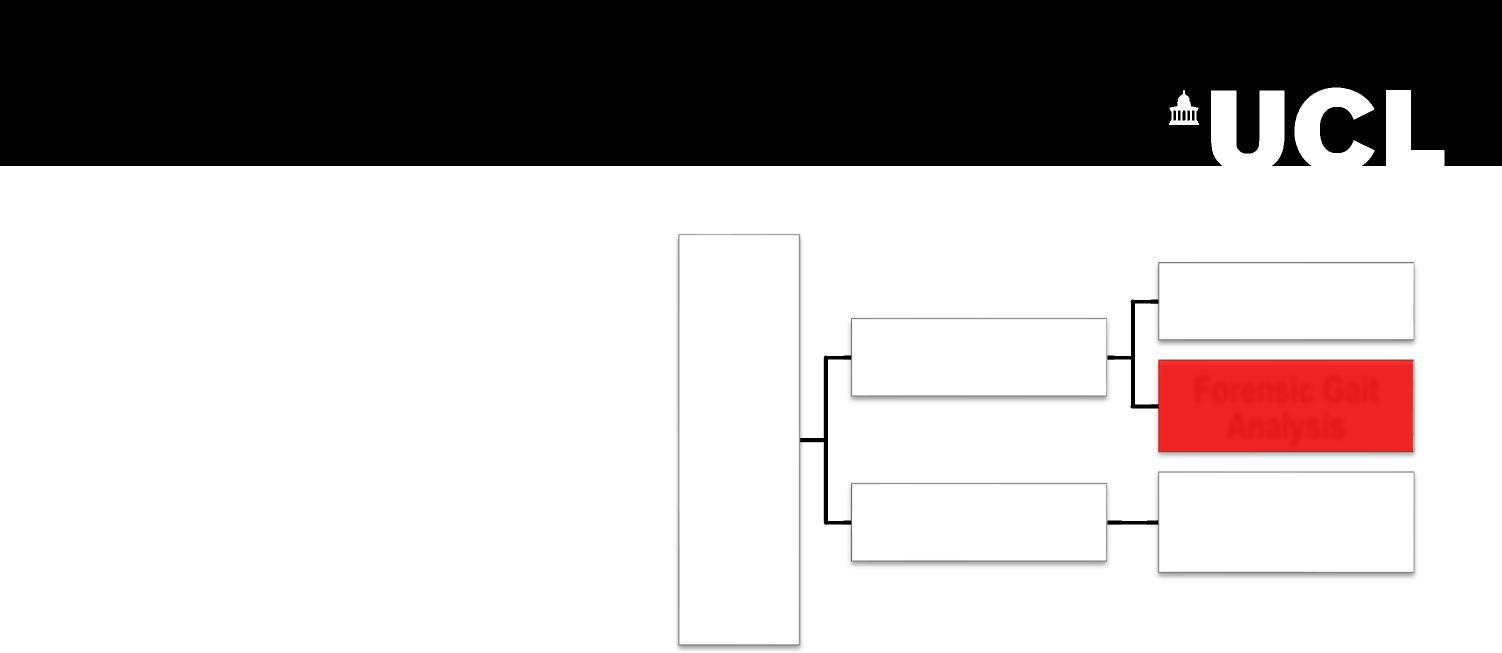 JUSTIFICATION
Gait Research
Is progress being made in forensic gait analysis?
Clinical
Gait Analysis
Forensic Gait Analysis
Automated (computer vision)
Gait Recognition
To what extent can gait analysis be used in identification?
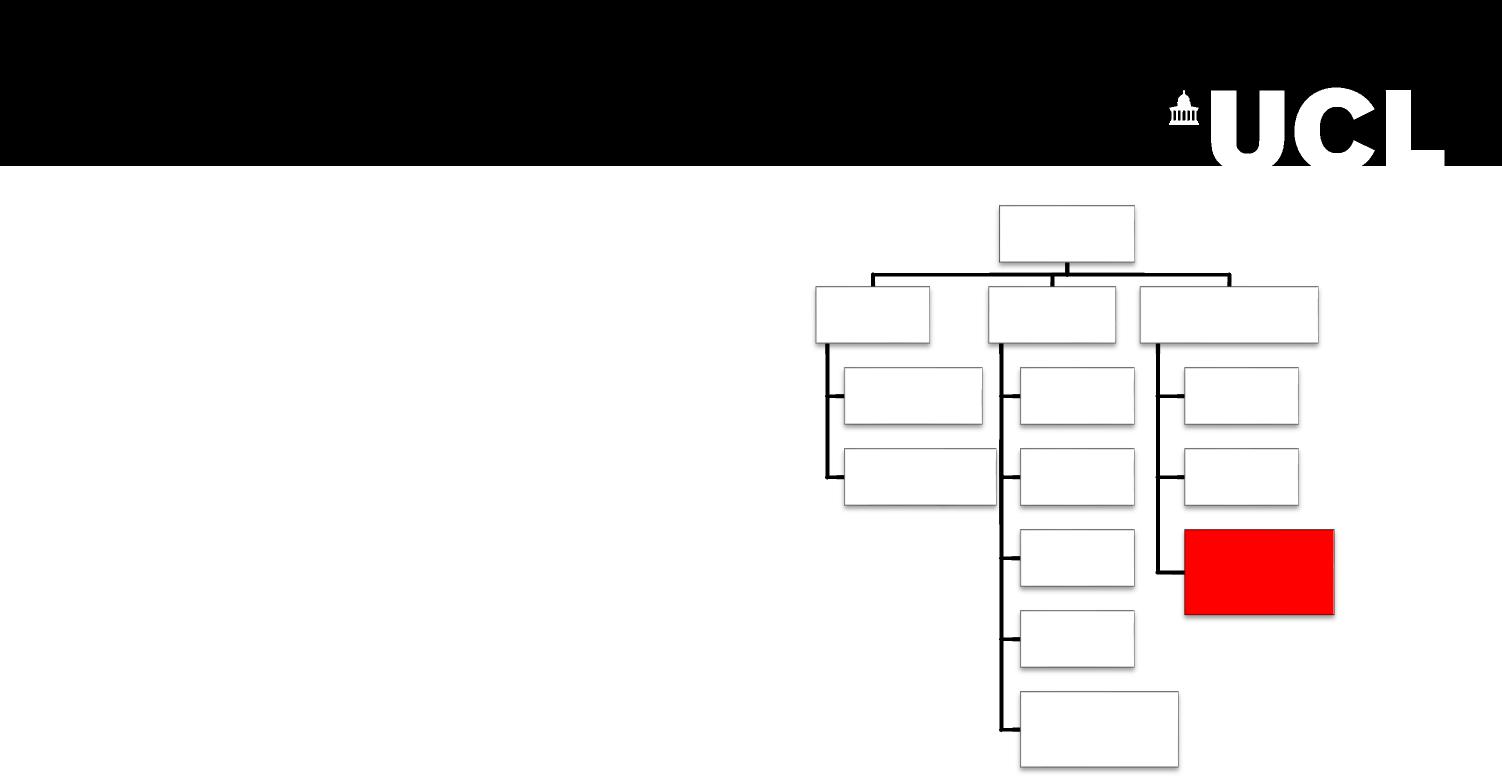 JUSTIFICATION
1. What are the strengths and weaknesses of forensic gait analysis methods?
Weaknesses
Technical
Environment
The individual
Algorithm performance
Shadows
Clothing
2. Is there a pattern to these strengths and weaknesses?
Poor camera quality
Lighting
Shoes
Obstacles
Demographic characteristics
Walking surface
Other moving objects
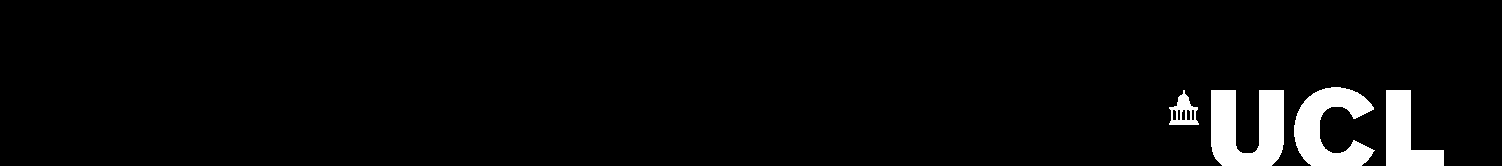 AIMS
To better understand the relationship between form (anatomy) and function (physiology) of normal human gait, 
To investigate the biomechanical basis for gait uniqueness by examining similarities and differences in joint angles, and, 
To build upon current theoretical foundations of gait-based human identification.
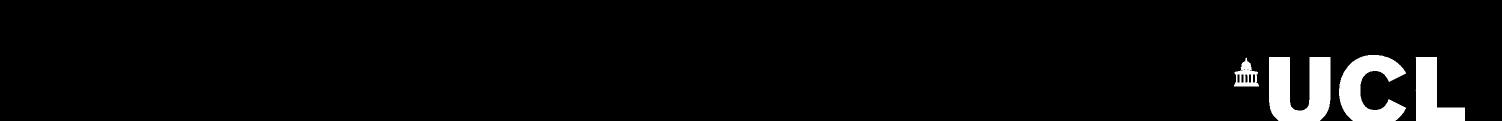 DATASET
Figure 1 – KIT Marker Set-up Protocol
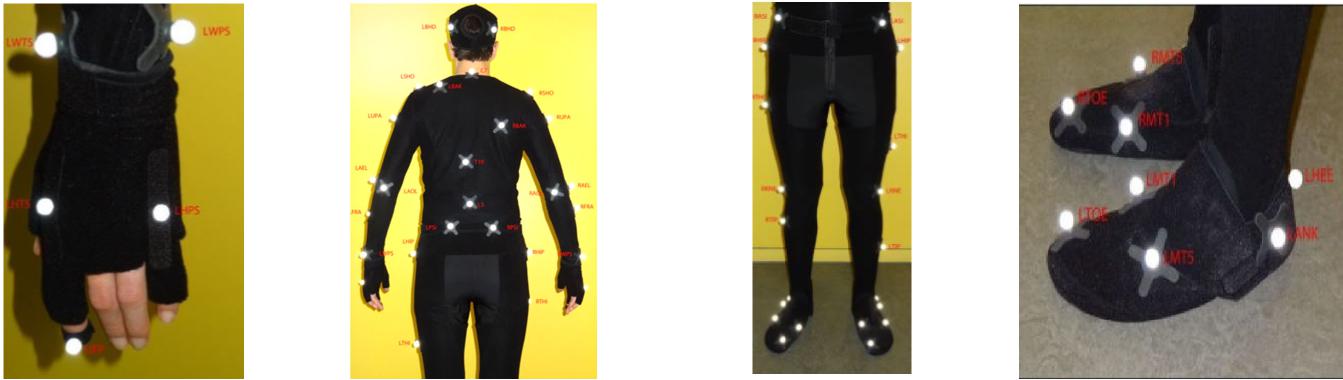 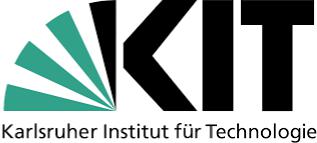 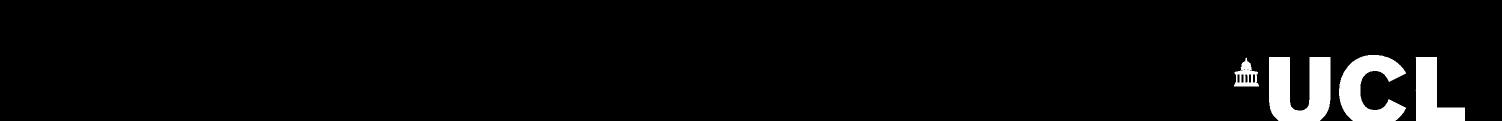 DATASET
Figure 2 – The KIT MMM Model Figure 3 –Annotated MMM Model
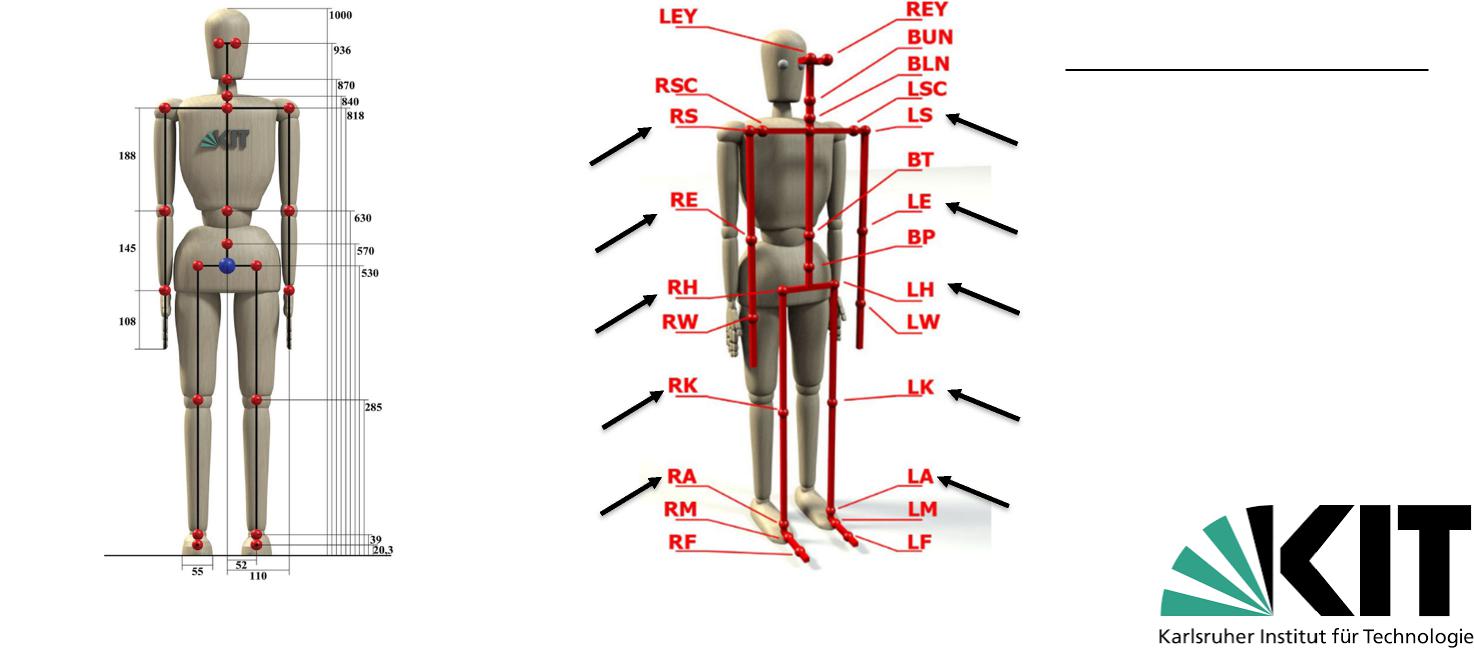 The joints of interest for this study were:  
RS/LS – right/left shoulder 
RE/LE – right/left elbow 
RH/LH – right/left hip 
RK/LK – right/left knee 
RA/LA – right/left ankle
Terlemez, O., Ulbrich, S. and Mandery, C. 2014. Master Motor Map (MMM) – Framework and toolkit for capturing, representing, and reproducing human motion on humanoid robots. IEEE-RAS International Conference on Humanoid Robots (Humanoids). 18-20 November. Madrid, Spain. https://h2t.anthropomatik.kit.edu/pdf/Terlemez2014.pdf (accessed April 25, 2020).
Mandery, C., Terlemez, O., Do, M., Vahrenkamp, N., and Asfour, T. 2016. Unifying representations and large-scale whole-body motion databases for studying human motion. IEE Transactions on Robotics, 32(4):796-809.
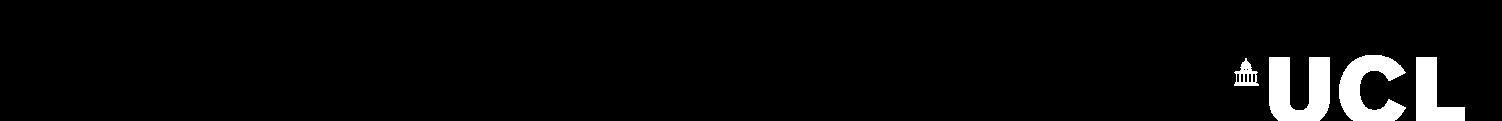 RESULTS
Gait Utility in Identification
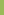 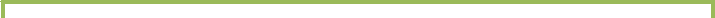 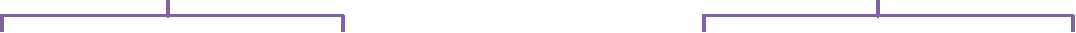 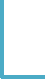 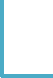 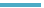 Synchronicity
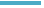 Angle Values
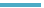 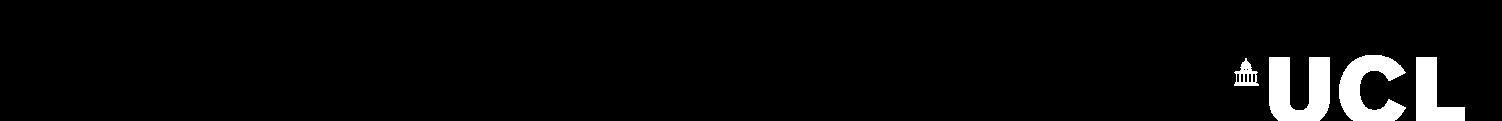 RESULTS
Gait Utility in Identification
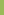 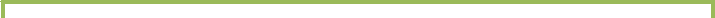 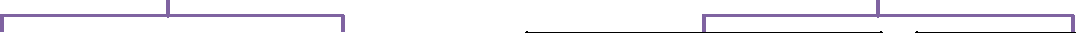 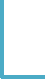 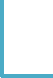 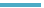 Synchronicity
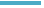 Angle Values
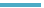 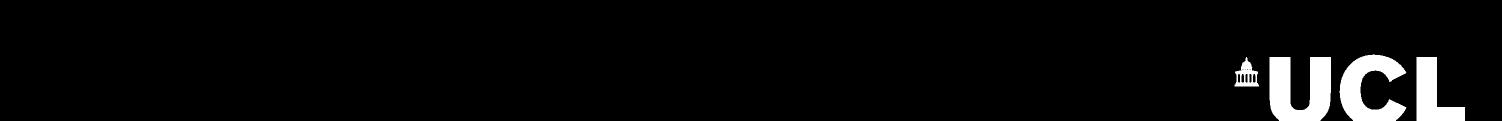 Intraindividual Variability: Upper Body Joints
A - Shoulder Joint B - Elbow Joint
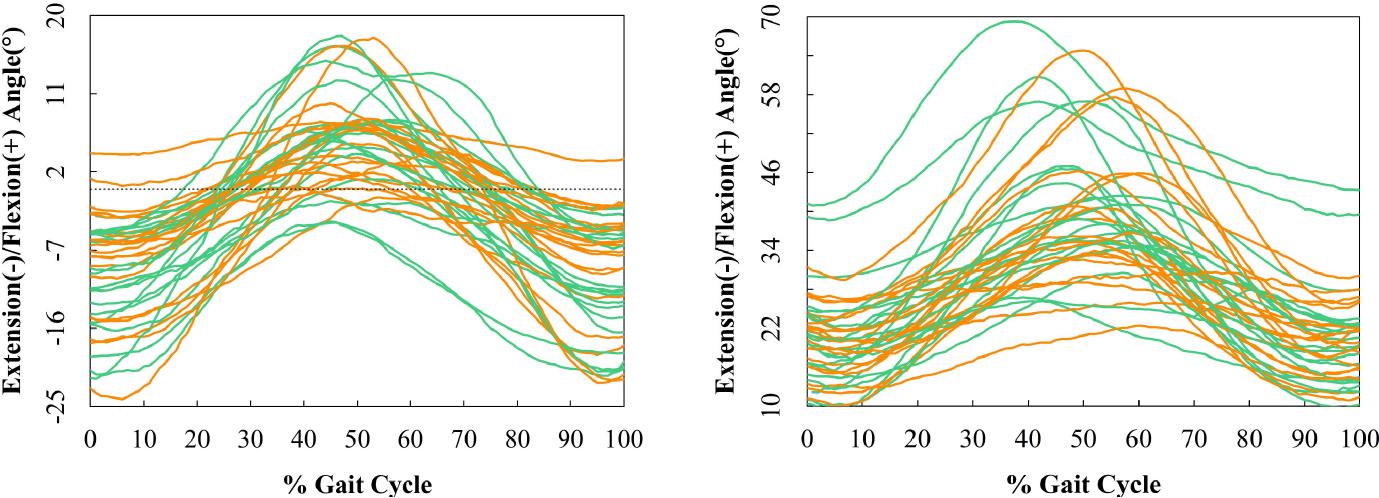 Figure 4 – Upper Limb Angular Waveforms
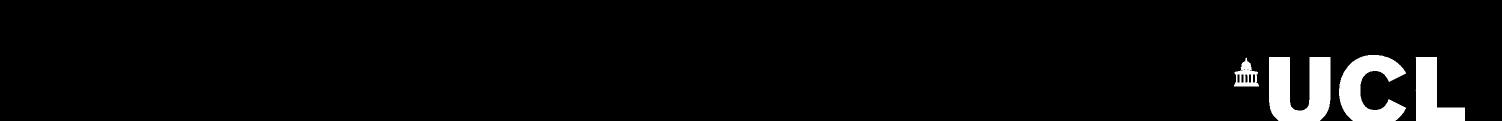 Intraindividual Variability: Upper Body Joints
A - Shoulder Joint B - Elbow Joint
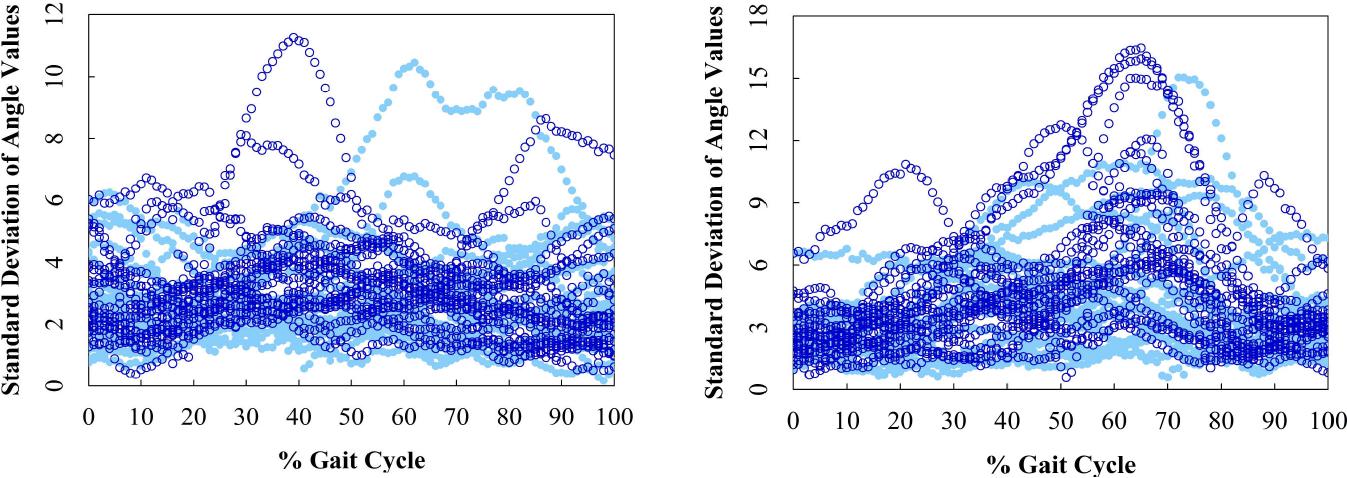 Figure 5 – Upper Limb Standard Deviations
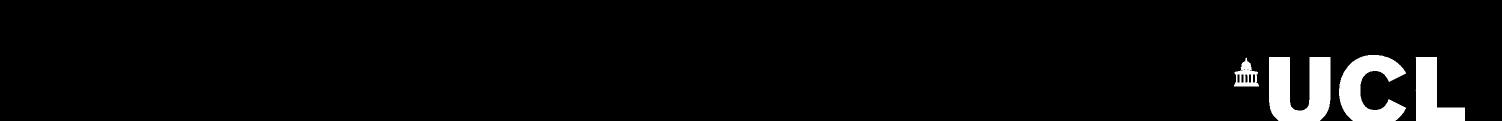 Intraindividual Variability: Lower Body Joints
A - Hip Joint B - Knee Joint C - Ankle Joint
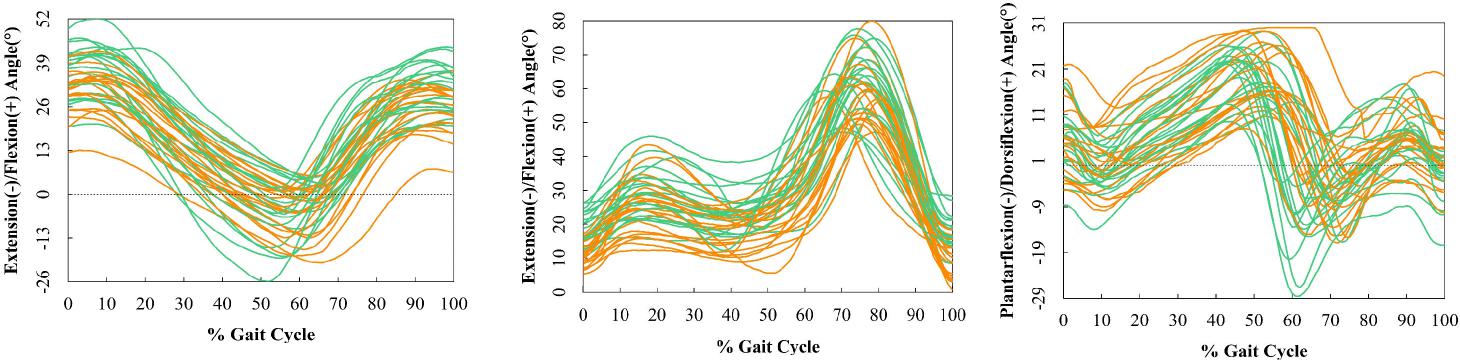 Figure 6 – Lower Limb Angular Waveforms
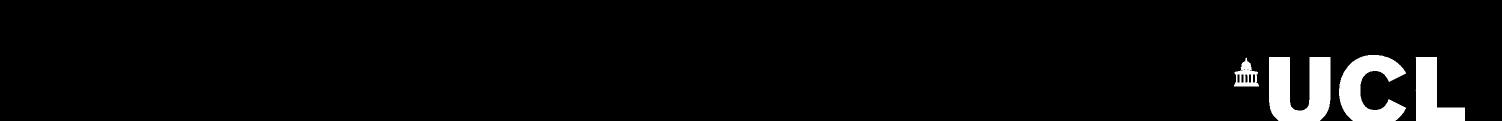 Intraindividual Variability: Lower Body Joints
A - Hip Joint B - Knee Joint C - Ankle Joint
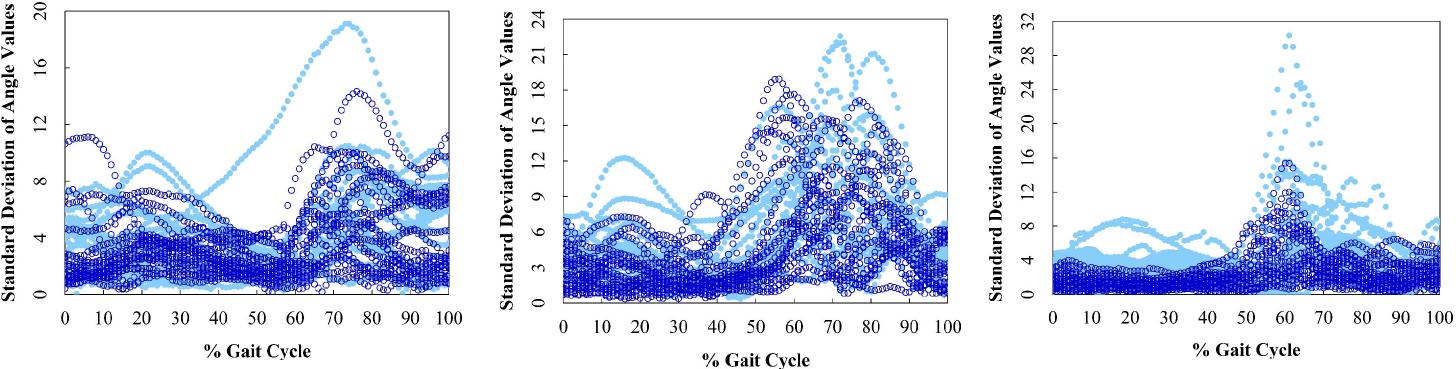 Figure 7 – Lower Limb Standard Deviations
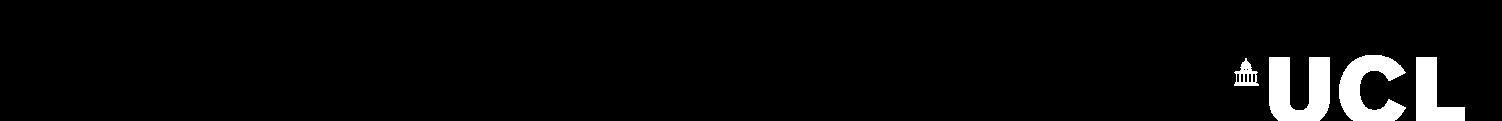 RESULTS
Gait Utility in Identification
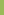 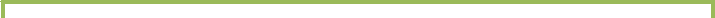 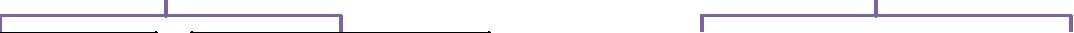 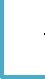 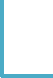 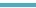 Synchronicity
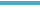 Angle Values
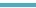 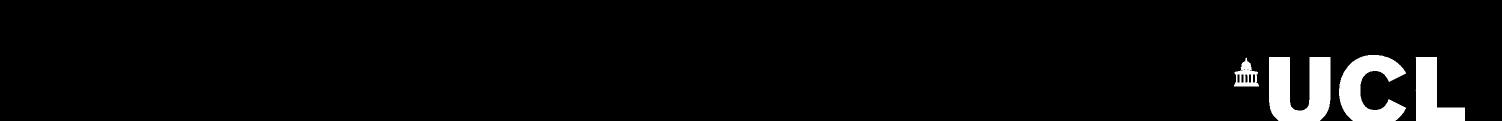 Interindividual Variability: Upper Body Joints
A - Shoulder Joint B - Elbow Joint
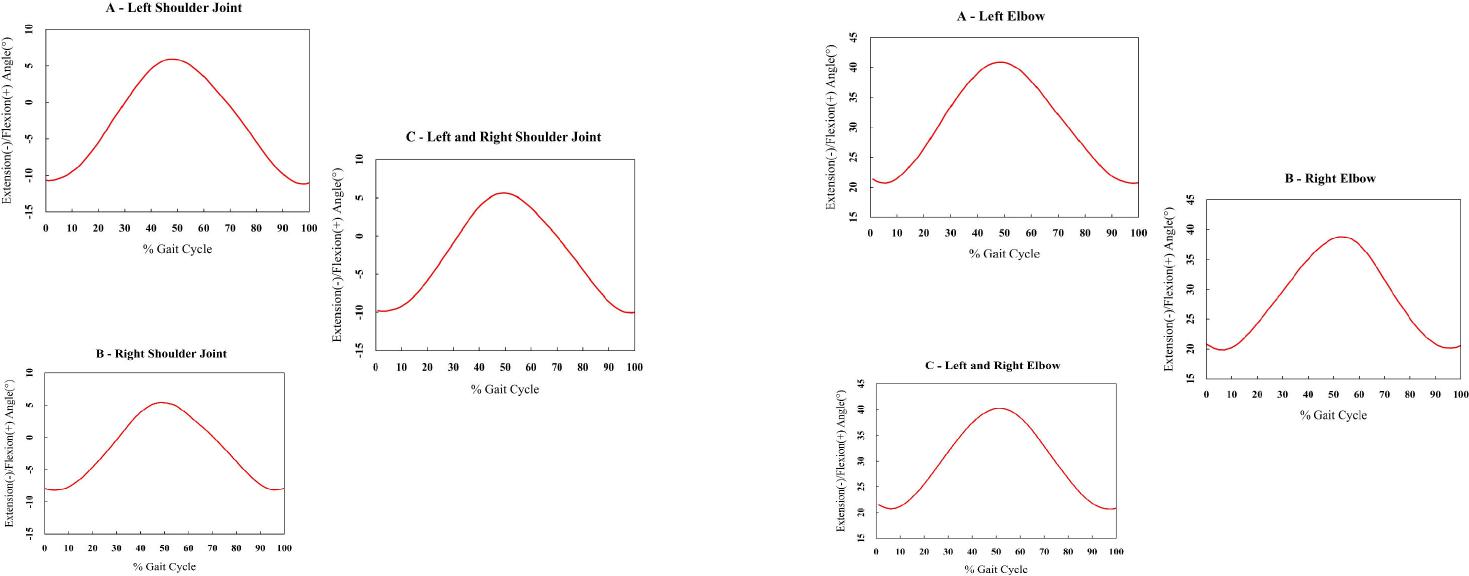 Figure 8 – Fisher-Pitman Permutation Tests in the Upper Body
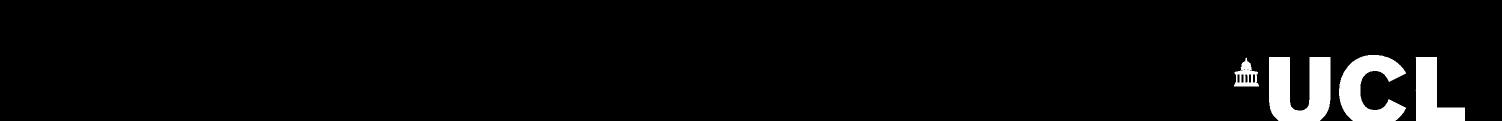 Interindividual Variability: Upper Body Joints
A - Shoulder Joint B - Elbow Joint
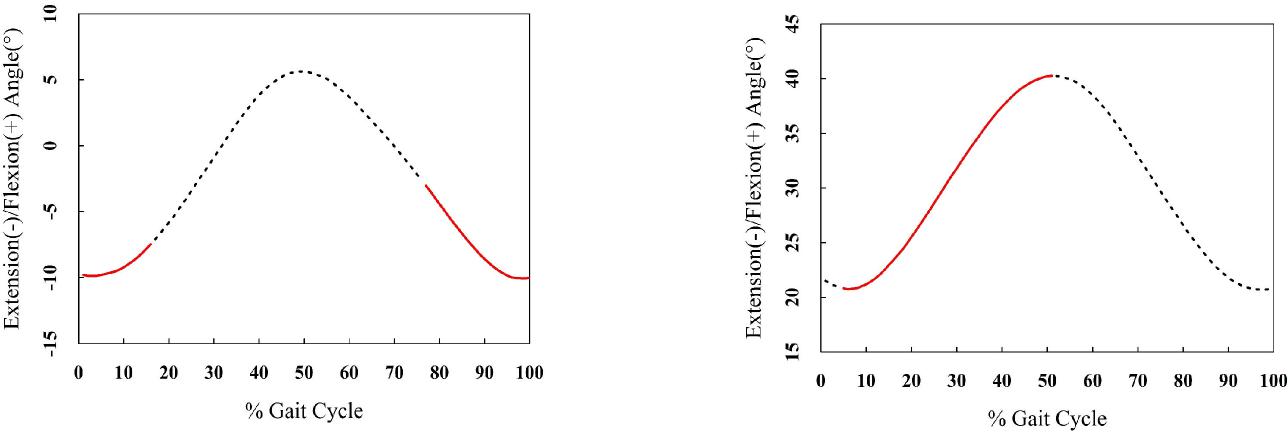 Figure 9 – Fisher-Pitman Permutation Tests Given Body Side in the Upper Limb
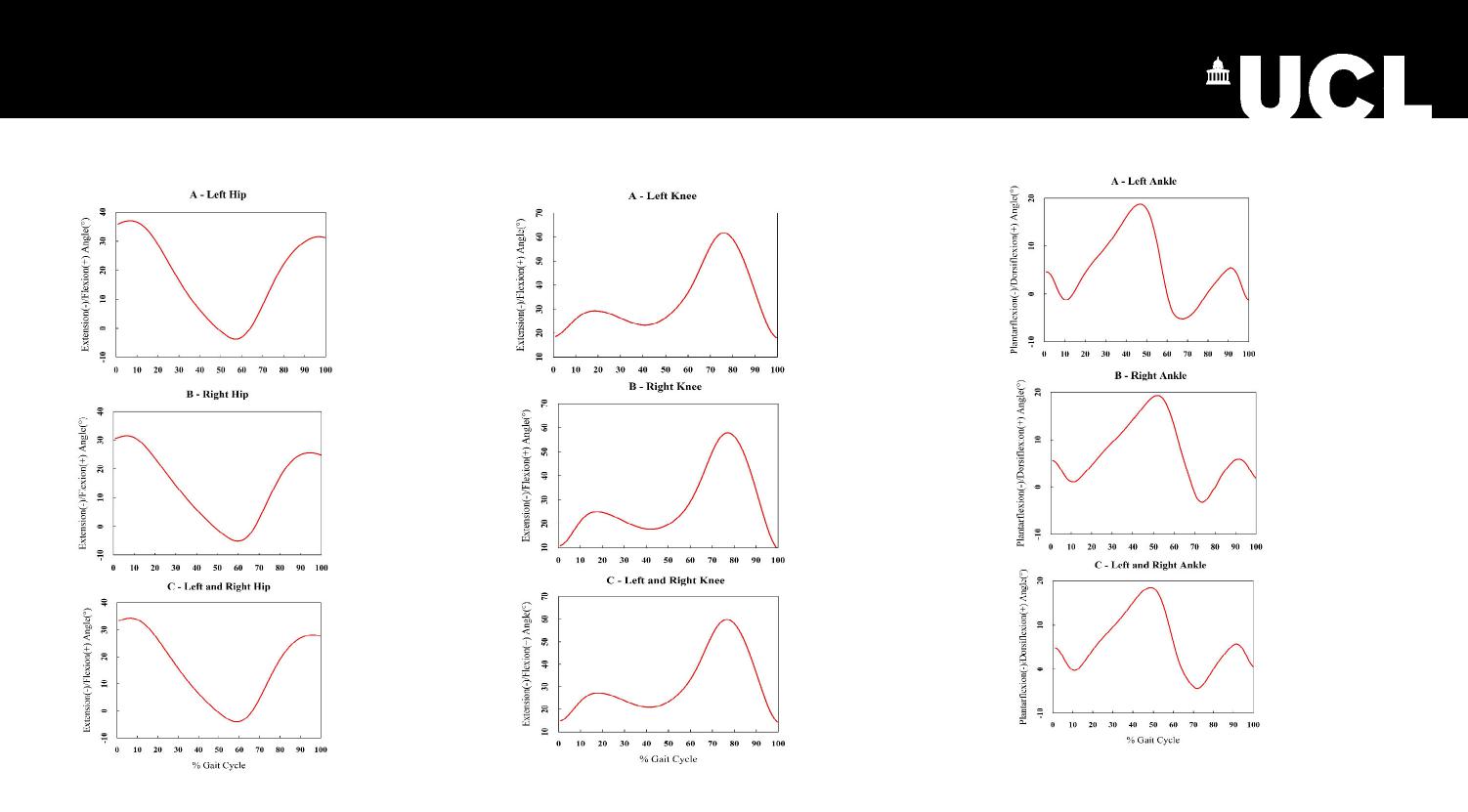 Interindividual Variability: Lower Body Joints
A - Hip Joint B - Knee Joint C - Ankle Joint
Figure 10 – Fisher-Pitman Permutation Tests in the Lower Limb
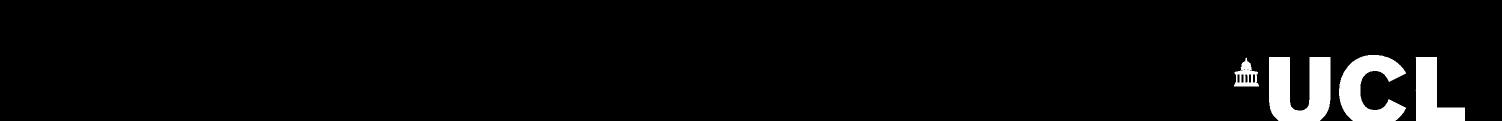 Interindividual Variability: Lower Body Joints
A - Hip Joint B - Knee Joint C - Ankle Joint
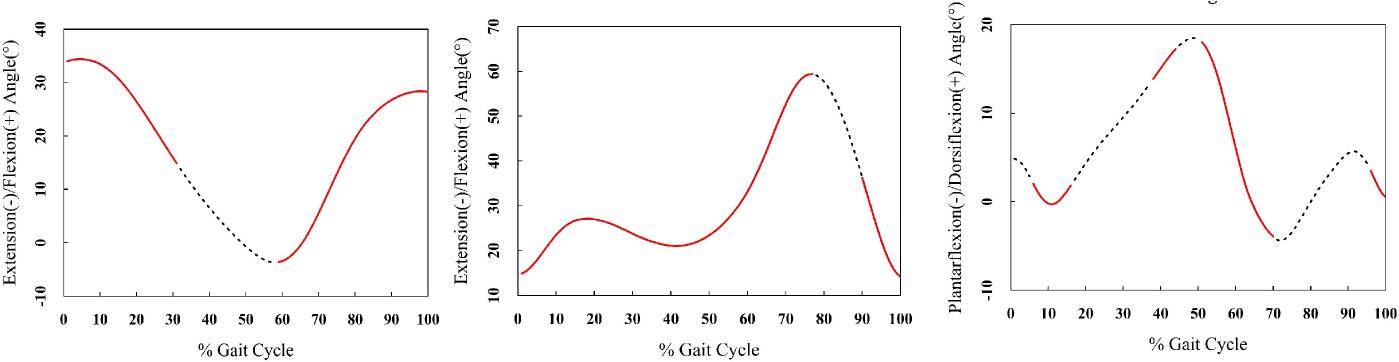 Figure 11 – Fisher-Pitman Permutation Tests Given Body Side in the Lower Limb
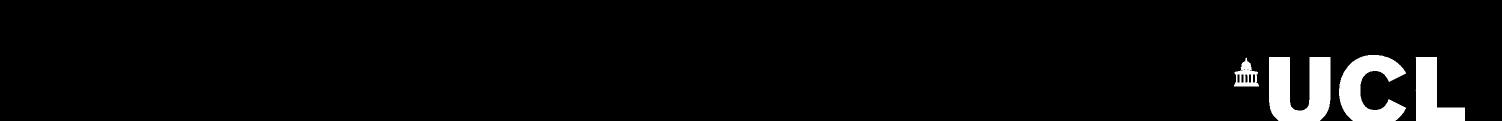 DISCUSSION & CONCLUSIONS
Figure 12 – Hip Data of Participant 3
Approximation of start and end of the gait cycle; 
Location of the gait cycles within a walking activity; 
Number of extracted gait cycles per experimental trial; 
Inequality of extracted gait cycles per participant per body side and joint; 
Uniformity of demographic characteristics; 
Type of walking activity; 
Anatomical model and processing; 
Alternative approaches to dataset processing and analysis.
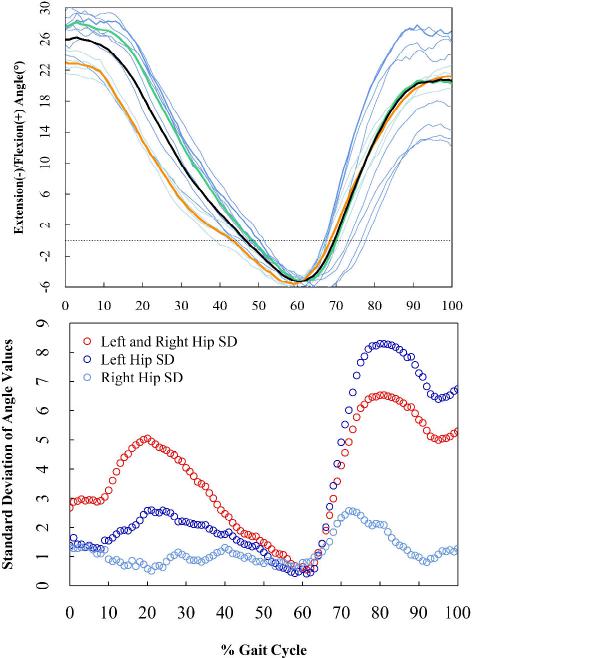 Left Hip Cycles Right Hip Cycles Left Hip Mean Right Hip Mean Total Mean
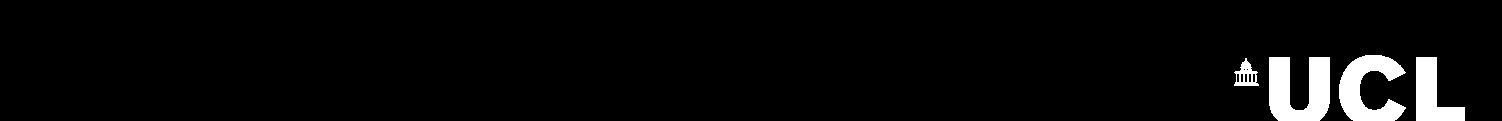 DISCUSSION & CONCLUSIONS
Intraindividual variability does not impact interindividual variability when examining unilateral sagittal plane movements thereby providing evidence for the claim of uniqueness and for the potential of gait for individualisation; 
Gait uniqueness and the potential for individualisation are dependent on movement symmetry; 
Interindividual variability is least affected by body side in the shoulder and ankle joints; 
Interindividual variability is most affected by body side in the knee joint; 
The first 20% of the gait cycle is the least recommended segment for individualisation.
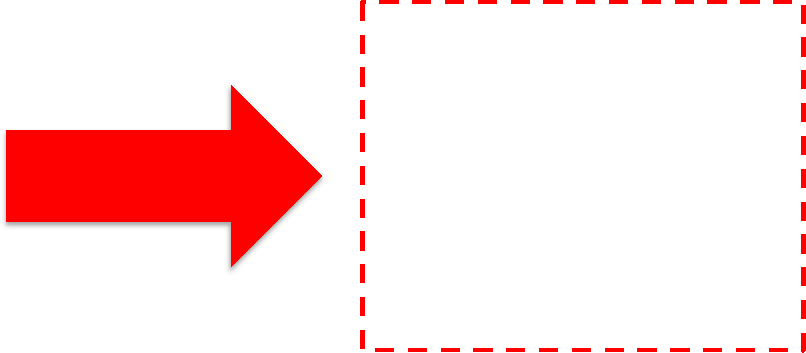 + Role and scope of forensic gait analysis; 
Definition 
Type of ‘walking’ activity 
Features of interest 
Concept of ‘gait cycle’
Implications
+ Code of practice amendments; 
+ Hybrid approach to future methods; 
+ Alternative applications and methods.
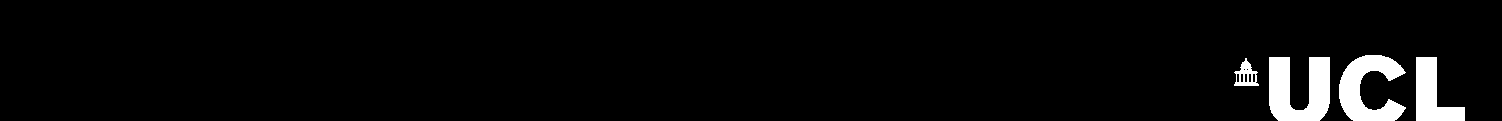 Supervisors 
Dr. Carolyn Rando – UCL Institute of Archaeology 
Prof. Ruth Morgan – UCL Department of Security and Crime Science 
Acknowledgements 
Dr. Herve Borrion – UCL Department of Security and Crime Science 
Dr. Enrico Crema – University of Cambridge, McDonald Institute of Archaeological Research 
Prof. Tamim Asfour – Karlsruhe Institute of Technology, Germany
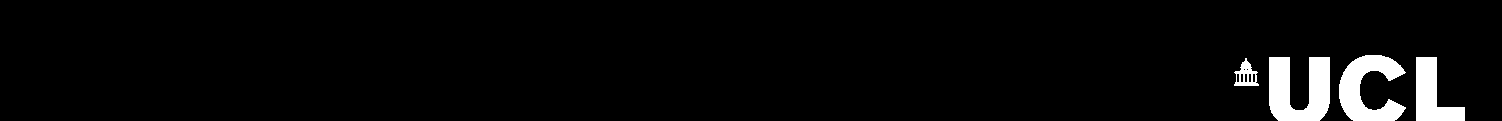 THANK YOU!
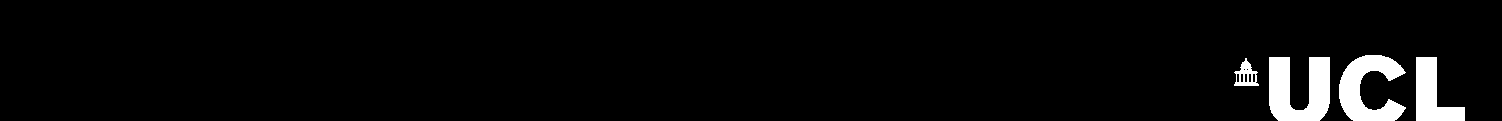 References 
Mandery, C., Terlemez, O., Do, M., Vahrenkamp, N. and Asfour, T. 2015. The KIT Whole-Body Human Motion Database. International Conference on Advanced Robotics (ICAR), 27-31 July 2015. Istanbul, Turkey. pp. 329 – 336. https://h2t.anthropomatik.kit.edu/pdf/Mandery2015a.pdf (accessed October 16, 2020). 
Mandery, C., Terlemez, O., Do, M., Vahrenkamp, N., and Asfour, T. 2016. Unifying representations and large-scale whole-body motion databases for studying human motion. IEE Transactions on Robotics, 32(4):796-809. 
Terlemez, O., Ulbrich, S. and Mandery, C. 2014. Master Motor Map (MMM) – Framework and toolkit for capturing, representing, and reproducing human motion on humanoid robots. IEEE-RAS International Conference on Humanoid Robots (Humanoids). 18-20 November. Madrid, Spain. https://h2t.anthropomatik.kit.edu/pdf/Terlemez2014.pdf (accessed April 25, 2020).